10267: Graphical Editor
★★☆☆☆
題組：Problem Set Archive with Online Judge
題號：10267: Graphical Editor
解題者：呂晉豪
解題日期：2024年3月14日
題意：模擬一個繪圖軟體，根據題目給的指令，對二維陣列上色或輸出(二維陣列的每個元素代表顏色)。
1
指令
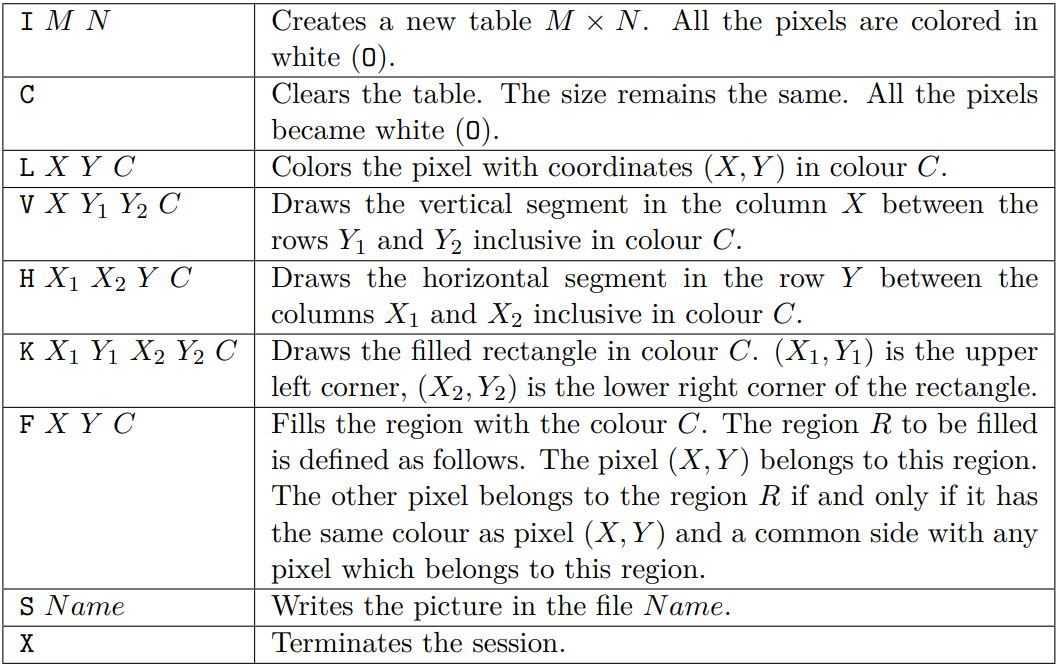 2
輸入：
I 5 6 
L 2 3 A 
S one.bmp
G 2 3 J 
F 3 3 J 
V 2 3 4 W 
H 3 4 2 Z 
S two.bmp 
X
輸出：  
one.bmp 
OOOOO 
OOOOO 
OAOOO 
OOOOO 
OOOOO 
OOOOO
two.bmp
JJJJJ
JJZZJ
JWJJJ
JWJJJ
JJJJJ
JJJJJ
3
解法：
F是將某個區域填滿，可以用BFS或DFS
其他指令照著題目做即可
解法範例：無
注意事項：
	(1) 讀到錯誤的指令要忽略
	(2) V的參數Y1,Y2，H的X1,X2大小可能顛倒
	(3) 左上角是原點，I的M,N分別代表x軸與y軸的長度
	(4) 其餘指令的X,Y代表對(X,Y)座標進行操作
4
討論：
	解題流程：
			1. 理解題目
			2. 設計演算法
			3. 寫程式
5